or-4. モンテカルロシミュレーション
（オペレーションズリサーチ）
URL: https://www.kkaneko.jp/cc/or/index.html
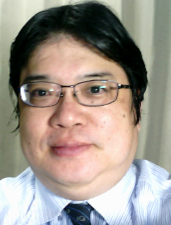 金子邦彦
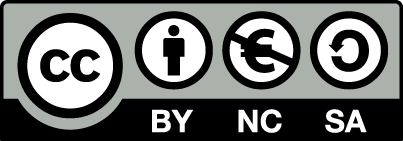 1
オペレーションズリサーチ
ある行動を実行する前に、前もって、データを使って確かめておく

現実の模倣であるシミュレーションは、オペレーションズリサーチを実施するための有効な手立て
2
4-1 乱数
乱数
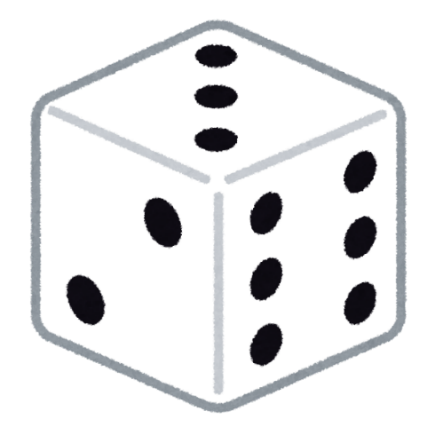 乱数は、ランダムな数値のこと．
乱数はシミュレーションに欠かせない．
※ コンピュータゲームで，敵キャラがランダムに登場する
　　＝　乱数を使って「現実感」を出す例
※ シミュレーションで，現実世界の再現のために乱数を使うことも
4
Excel で乱数
=RAND()				0 以上 1 未満の乱数
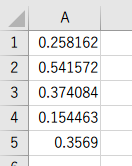 Excel で、式「=RAND()」を
コピー＆貼り付け
5
乱数の範囲の調整
2
1
1
0
0
-1
元の乱数は 0 から 1 の範囲とする
2倍すると，範囲は 0 から 2
2倍して，1引くと，範囲は -1 から 1
6
Excel で乱数
=TRUNC( RAND() * 10 ) + 1
	1 以上 11 未満の乱数を整数化
　　 (1, 2, 3, 4, 5, 6, 7, 8, 9, 10)
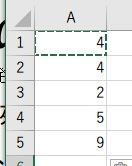 Excel で、
式「=TRUNC( RAND() * 10 ) + 1」
をコピー＆貼り付け
7
Excel で乱数
=RAND()			0 以上 1 未満の乱数
=RAND() * 10		0 以上 10 未満の乱数
=TRUNC( RAND() * 10 )	0 以上 10 未満の乱数を整数化
　　　　　　　　　　　 	(0, 1, 2, 3, 4, 5, 6, 7, 8, 9)
=TRUNC( RAND() * 10 ) + 1	
				1 以上 11 未満の乱数を整数化
　　　　　　　　　　　 	(1, 2, 3, 4, 5, 6, 7, 8, 9, 10)
				
※ TRUNC による整数化は、小数点以下切り捨て
8
まとめ
=RAND()					
	0 以上 1 未満の乱数

=TRUNC( RAND() * 10 ) + 1	
	1 以上 11 未満の乱数を整数化
　　　(1, 2, 3, 4, 5, 6, 7, 8, 9, 10)
				
※ TRUNC による整数化は、小数点以下切り捨て
9
演習
Excel を起動．起動したら「空白のブック」を選ぶ
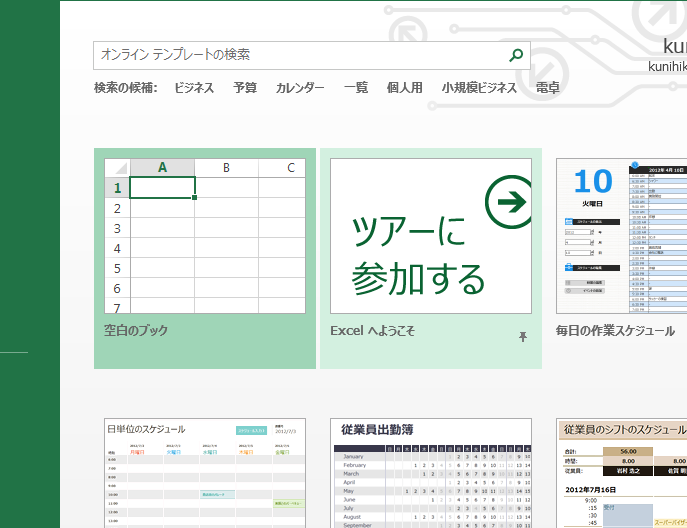 10
演習
①  {1, 2, 3, 4, 5, 6} の範囲の乱数
　　「=TRUNC( RAND() * 6 ) + 1」をセル A1 に
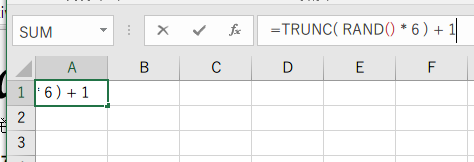 ② セル A1 の式を，A2, A3, A4, A5  に「コピー＆貼り付け」
右クリックメニューが便利
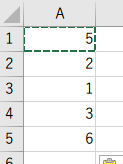 ポイント
乱数なので、ランダムな値
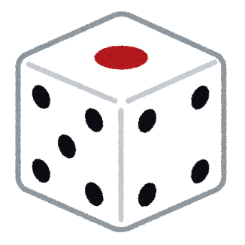 さいころを振ったときの
目の出方を再現
4-2 乱数を用いたシミュレーションの例
シミュレーションの例
◆　商品は　３０円
◆　硬貨は　１０円玉、５０円玉だけが使える
　
　ある人は１０円玉×３枚で買い物
　
　ある人は５０円玉×１枚で買い物（おつり２０円を受け取る）
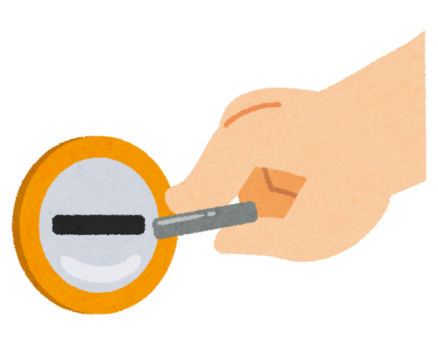 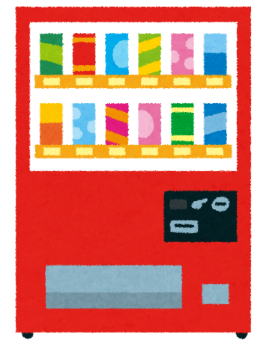 14
シミュレーションの例
◆　商品は　３０円
◆　硬貨は　１０円玉、５０円玉だけが使える
　
　ある人は１０円玉×３枚で買い物
　　　自動販売機は、１０円玉が３枚増える（＋３）
　ある人は５０円玉×１枚で買い物（おつり２０円を受け取る）
　　　自動販売機は、１０円玉が２枚減る（－２）
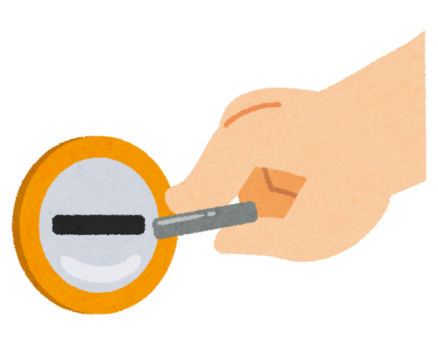 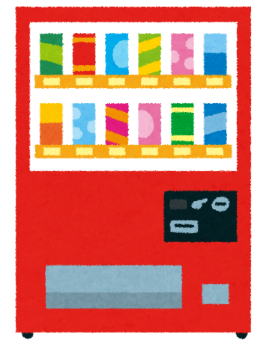 15
シミュレーションの例
◆　商品は　３０円
◆　硬貨は　１０円玉、５０円玉だけが使える
　
　ある人は１０円玉×３枚で買い物
　　　自動販売機は、１０円玉が３枚増える（＋３）
　ある人は５０円玉×１枚で買い物（おつり２０円を受け取る）
　　　自動販売機は、１０円玉が２枚減る（－２）
あるときには３枚増える（＋３）
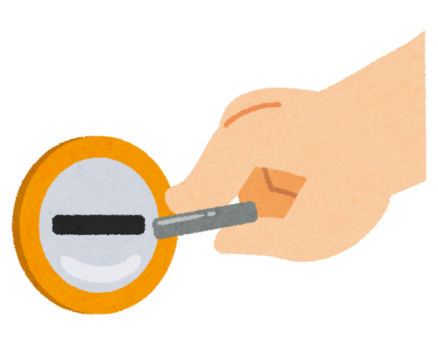 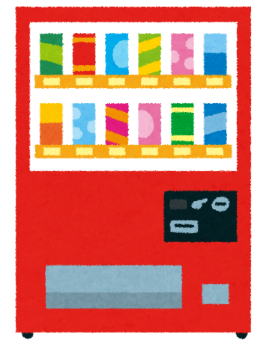 あるときには２枚減る（－２）
16
シミュレーションにおけるイベントの例
◆　イベント１



◆　イベント２
自動販売機は、１０円玉が３枚増える（＋３）
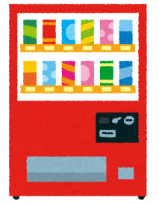 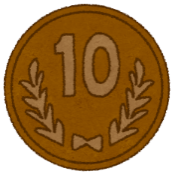 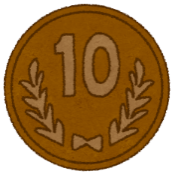 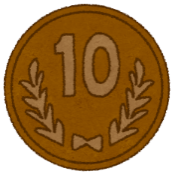 自動販売機は、１０円玉が２枚減る（－２）
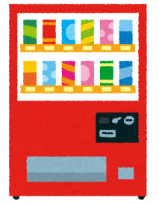 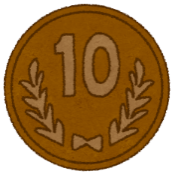 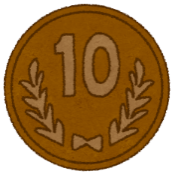 17
Excel でランダムなイベントを発生させる例
確率 70% で「3」になり、
確率 30% で「-2」になる。
=IF(RAND() < 0.7, 3, -2)
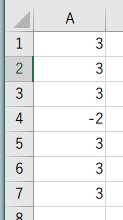 Excel で、
式「 =IF(RAND() < 0.7, 3, -2) 」を
コピー＆貼り付け
18
まとめ
Excel で IF と RAND の組み合わせ

=IF(RAND() < 0.7, 3, -2)
確率 70% で「3」になり、
確率 30% で「-2」になる。
19
演習
Excel を起動．起動したら「空白のブック」を選ぶ
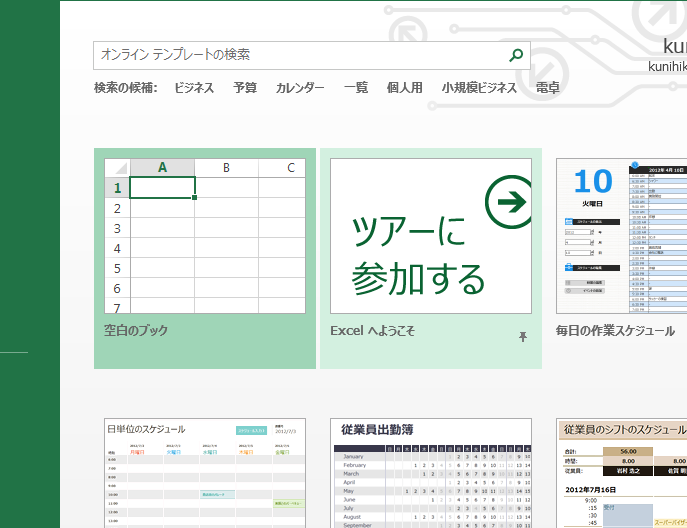 20
① セル A1 に値「0.7」
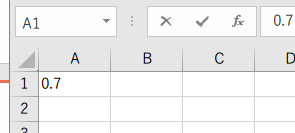 ② セル A2 に式「=IF(RAND() < A$1, 3, -2) 」
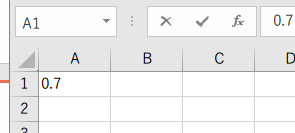 ③ セル A2 の式を，A3 から A16  に「コピー＆貼り付け」
右クリックメニューが便利
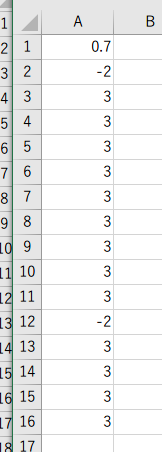 確率 70% で「3」になり、
確率 30% で「-2」になる。
④ セル A17 に式「=SUM(A2:A16) 」
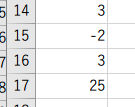 １０円×３枚　の人が全体の７０％
５０円×１枚　の人が全体の３０％
のとき、
１５人が買い物を終えると、
１０円玉は何枚増えるか（減るか）の
シミュレーション
⑤ セル A1 の値を「0.5」に書きかえて、セル A17 の値の変化をみなさい
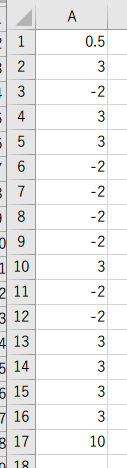 １０円×３枚　の人が全体の５０％
５０円×１枚　の人が全体の５０％
のとき、
１５人が買い物を終えると、
１０円玉は何枚増えるか（減るか）の
シミュレーション
⑥ セル A1 の値を「0.3」に書きかえて、セル A17 の値の変化をみなさい
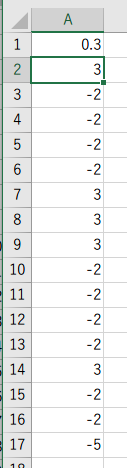 １０円×３枚　の人が全体の３０％
５０円×１枚　の人が全体の７０％
のとき、
１５人が買い物を終えると、
１０円玉は何枚増えるか（減るか）の
シミュレーション
まとめ
乱数を使って、異なるイベントをランダムに発生
=IF(RAND() < 0.7, 3, -2)
確率 70% で「3」になり、
確率 30% で「-2」になる。
シミュレーションを行った
27
4-3 シミュレーションで，面積を推定
28
面積と面積比
縦の長さ３
面積：　９
横の長さ３
29
面積と面積比
面積：９
※ 基準
縦の長さ３
面積：４．５としたら
面積比は　
１　対　０．５
横の長さ３
30
演習
① -1 以上 2 未満の乱数の式
　　「=RAND() * 3 - 1」をセル A1 に
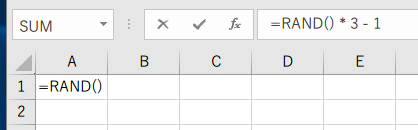 31
② セル A1 の式を，
 A2 から A20 と、B1 から B20 に「コピー＆貼り付け」
      右クリックメニューが便利
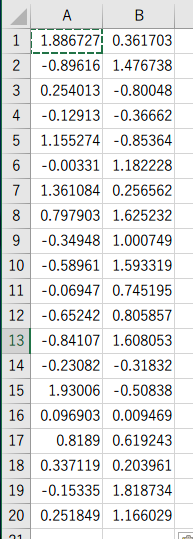 実行のたびに、違う値になる
（乱数なので、ランダムな値）
32
③ セル A1 から B20 までのエリア を，マウスでドラッグして（範囲選択），散布図を選ぶ
挿入タブ
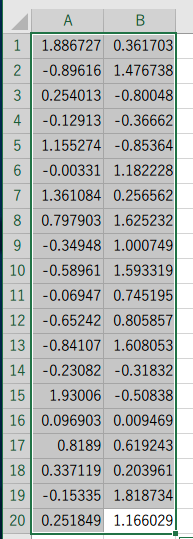 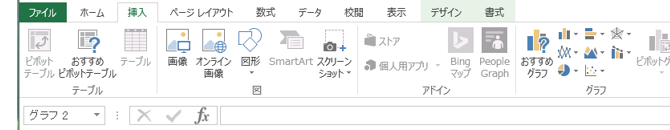 ここに散布図を作るための
プルダウンメニューがある
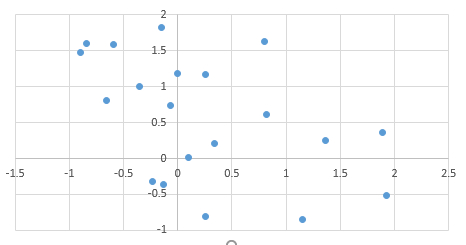 乱数の散布図が
得られる
マウスでドラッグ（範囲選択）
33
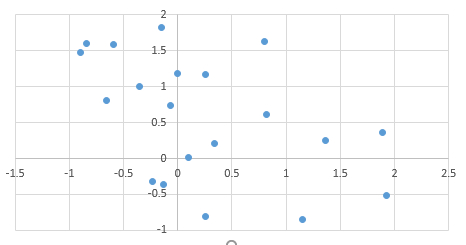 縦の長さ３，横の長さ３の正方形の中に，
青い点は２０個
34
④ 放物線の式
「=0.5 * A1 * A1」をセル C1 に
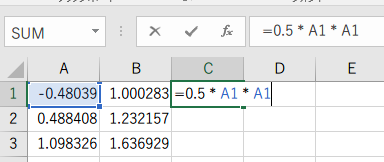 C1に式「=0.5 * A1 * A1 」
35
⑤ セル C1 の式を，
C2 から C20 に「コピー＆貼り付け」
      右クリックメニューが便利
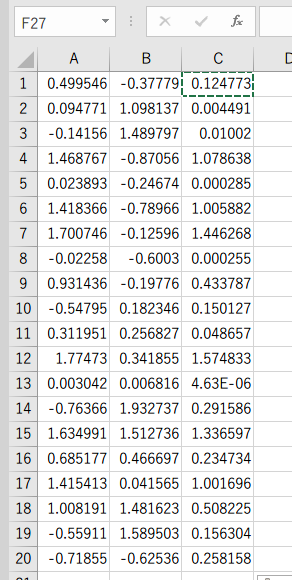 36
⑥ 今度は， セル A1 から C20 までのエリア を，マウスでドラッグして（範囲選択），散布図を選ぶ
挿入タブ
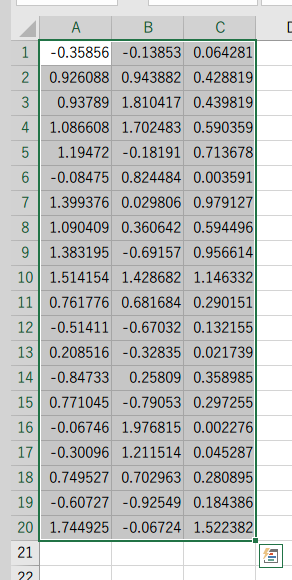 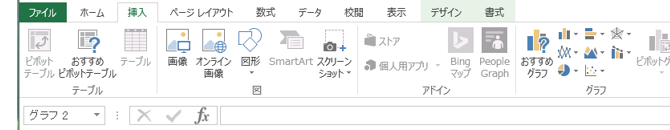 ここに散布図を作るための
プルダウンメニューがある
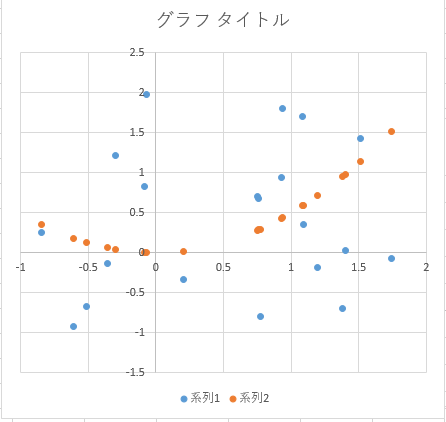 散布図が
得られる
マウスでドラッグ（範囲選択）
37
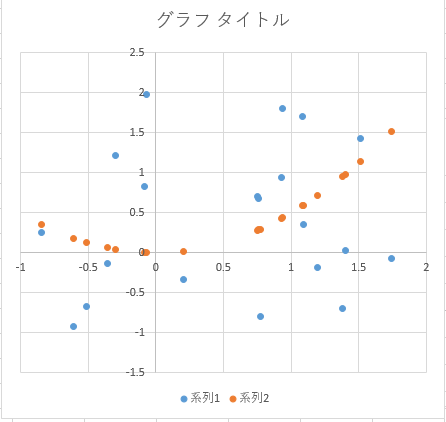 青い点は全部で２０個
（分布はランダム）
38
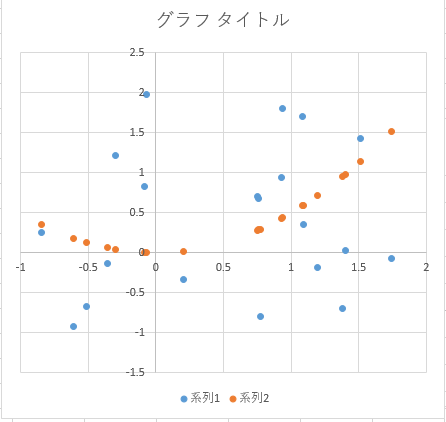 青い点は全部で２０個
（分布はランダム）
この中に点が何個あるか
数える
→　面積比が推定できる
39
⑦「=(B1 > C1)」をセル D1 に
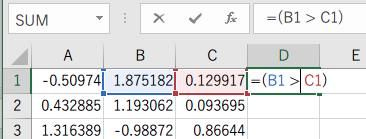 40
⑧ セル D1 の式を，
D2 から D20 に「コピー＆貼り付け」
      右クリックメニューが便利
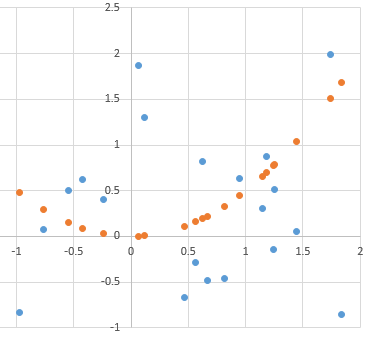 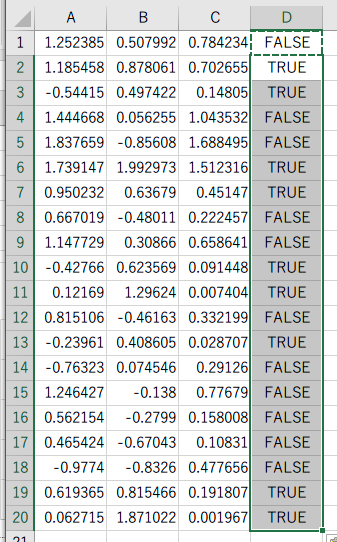 B列：青点，C列：オレンジ
D列：オレンジ点の方が上
          だったら FALSE
実行のたびに、違う値になる
（乱数なので、ランダムな値）
41
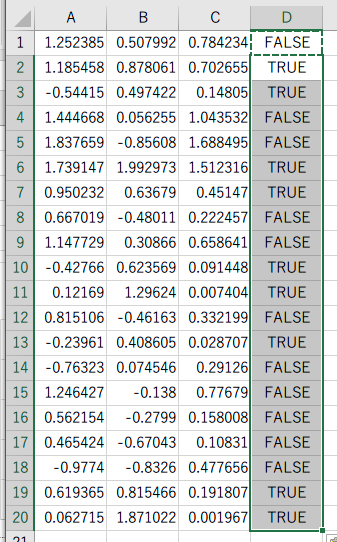 結果

FALSEの数：11個
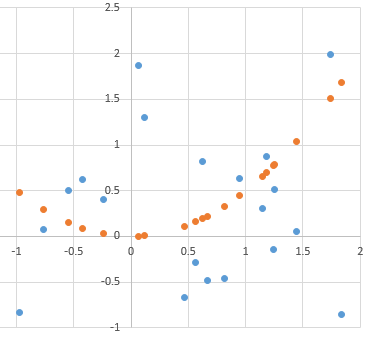 この中に青い点
が１１個
B列：青点，C列：オレンジ
D列：オレンジ点の方が上
          だったら FALSE
実行のたびに、違う値になる
（乱数なので、ランダムな値）
42
青い点は全部で２０個
（分布はランダム）
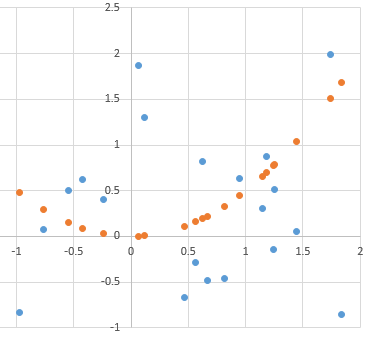 この中に点が１１個
とすると
面積比は　１　：　０．５５
　
正方形の面積：９
オレンジ色部分の面積：
　たぶん　９×０．５５＝４．９５
43
Excel で条件に合致するセルを数える
=COUNTIF(D1:D20, FALSE)
セルの範囲 D1:D20 の中で，
値が FALSE になっているものを数える
44
⑨ 「=COUNTIF(D1:D20, FALSE)」をセル D21 に書いて，
   FALSE の数を数える
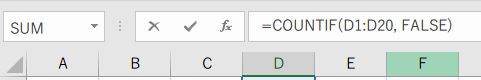 45
4-4 シミュレーションで円周率を求める
46
演習
Excel を起動．起動したら「空白のブック」を選ぶ
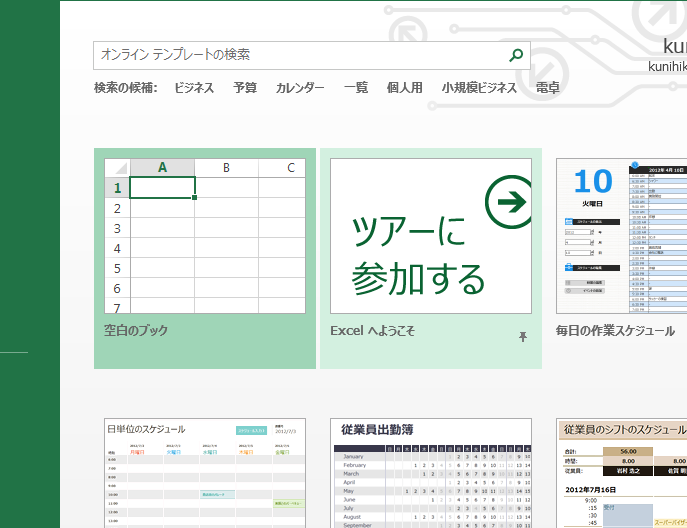 47
① -1 以上 1 未満の乱数の式
「=RAND() * 2 - 1」をセル A1 に
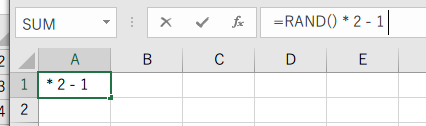 48
② セル A1 の式を，
A2 から A100 と、B1 から B100 に「コピー＆貼り付け」
      右クリックメニューが便利
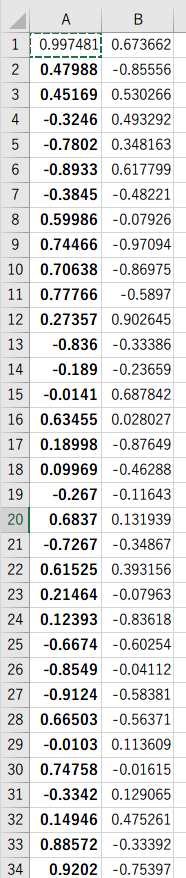 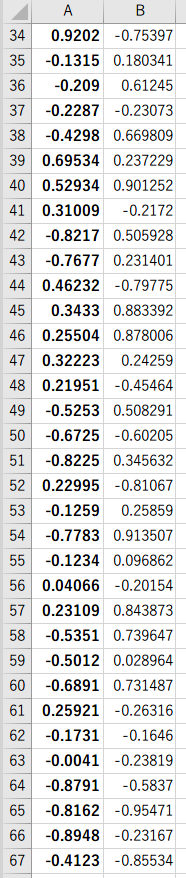 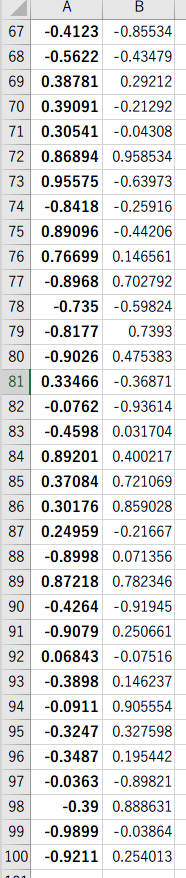 実行のたびに、違う値になる
（乱数なので、ランダムな値）
49
③ セル A1 から B100 までのエリア を，マウスでドラッグして（範囲選択），散布図を選ぶ
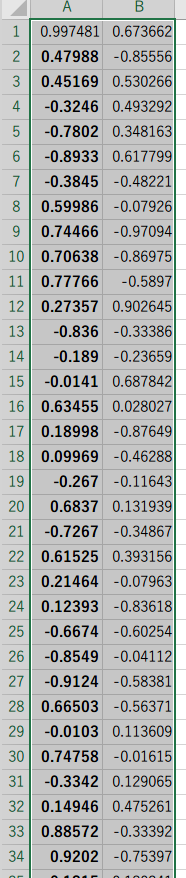 挿入タブ
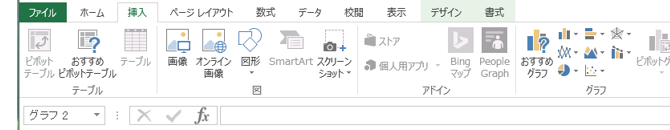 ここに散布図を作るための
プルダウンメニューがある
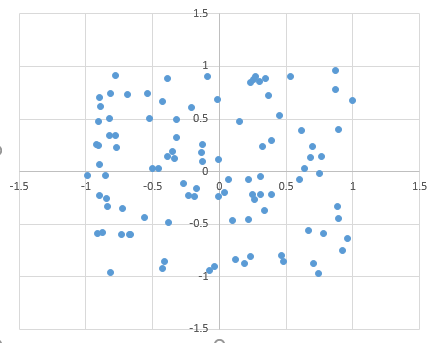 乱数の散布図が
得られる
マウスでドラッグ（範囲選択）
50
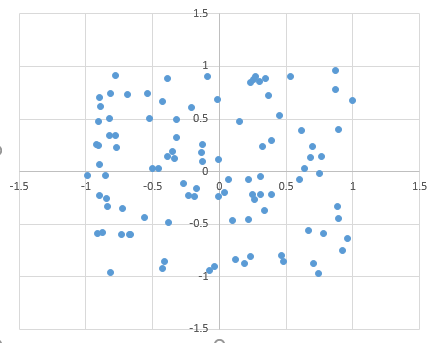 縦の長さ２，横の長さ２の正方形の中に，
青い点は１００個
51
④ 中心 (0, 0) で半径１の円の式
「=(A1 * A1 + B1 * B1 ) < 1」をセル C1 に
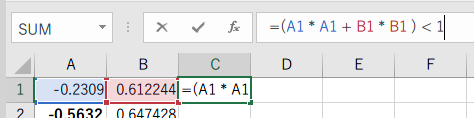 点が「半径1の円の中にあるか」を調べている
１００個の点全てを調べ，
円の中の点の数が 60 なら，円の面積は 60 * 4 / 100
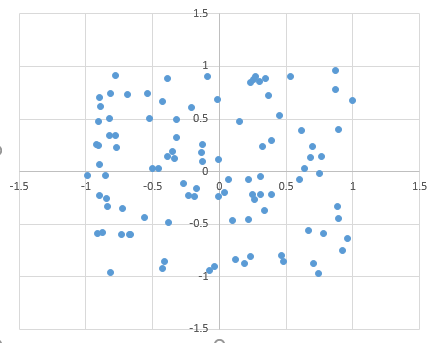 52
縦の長さ２，横の長さ２の正方形
⑤ セル C1 の式を，
C2 から C100 に「コピー＆貼り付け」
      右クリックメニューが便利
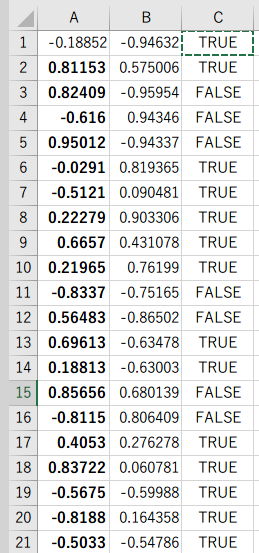 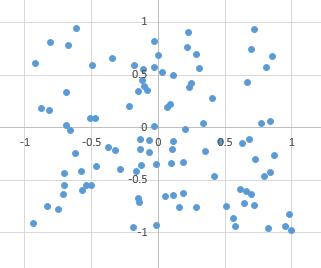 青い点が，円の内側にあれば
 TRUE
53
Excel で条件に合致するセルを数える
=COUNTIF(C1:C100, TRUE)
セルの範囲 C1:C100 の中で，
値が TRUE になっているものを数える
54
⑥ セル C101 に
「=COUNTIF(C1:C100, TRUE)」を書いて，
   TRUE の数を数える
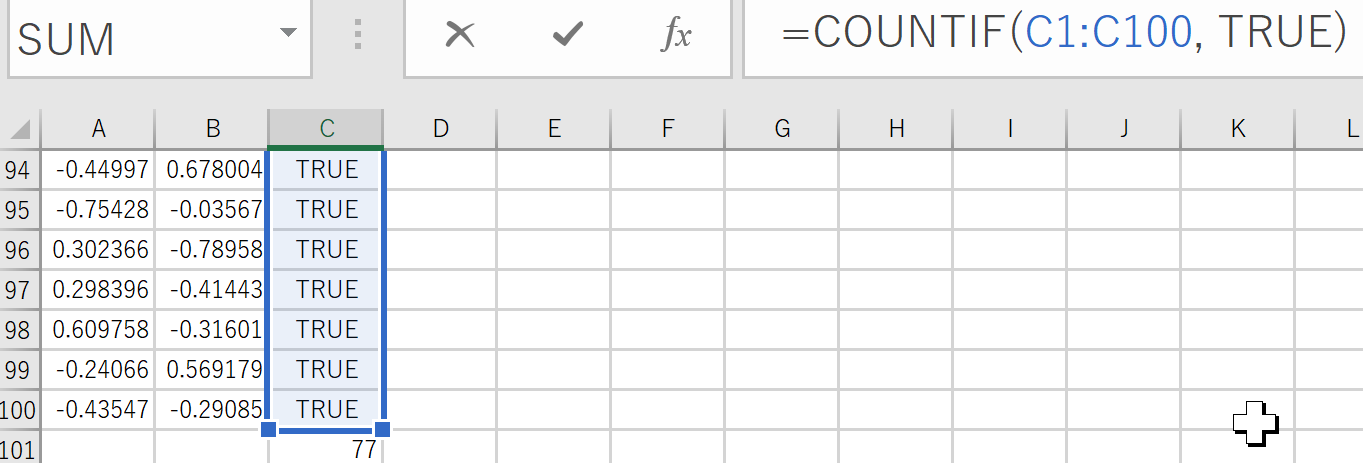 55
⑦ セル C102 
「=C101 * 4 / 100」をセル C102 に書いて，
   結果を確認する
　→　円周率に近い近い値が求まる
　　　※　円の面積　＝　円周率　×　（半径）２
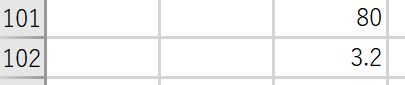 56
演習
今までは，点の数を１００個にしていたが，２００個に増やして，円周率を求めてみる
57